Power Track
Par Le Cercle
Fonctionnement
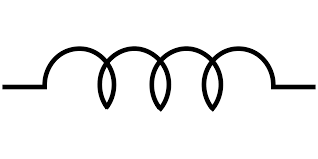 Problèmes
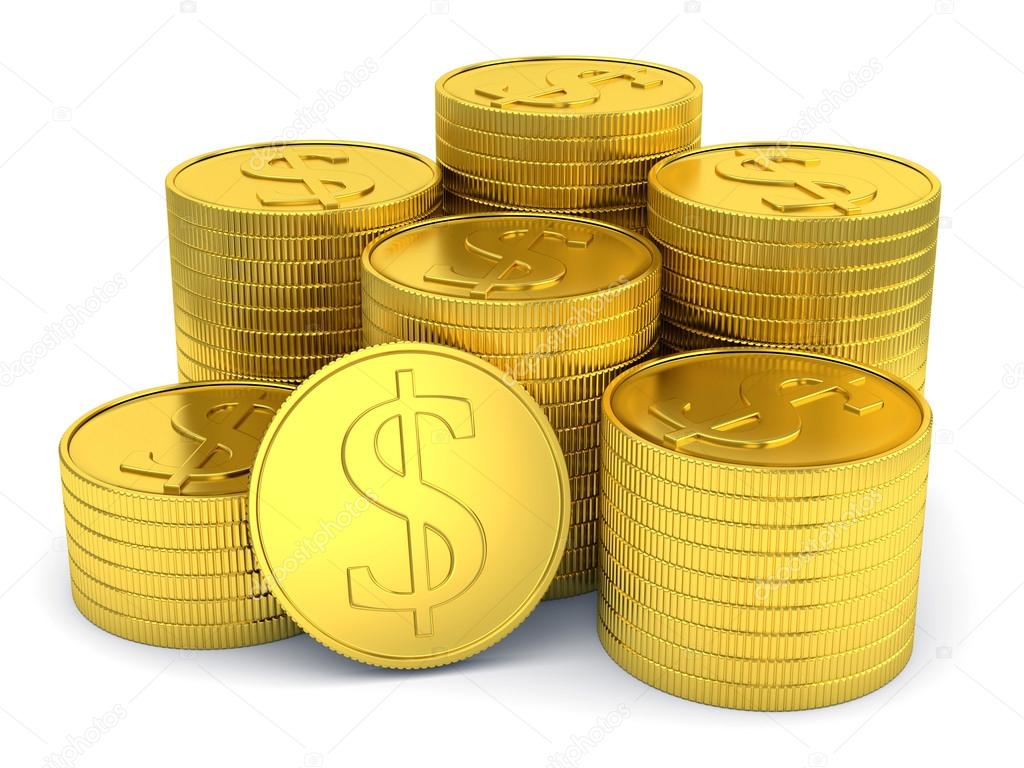 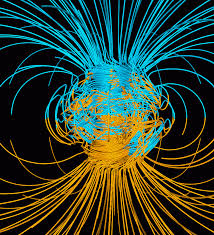 Merci